Деятельность руководителя общеобразовательного учреждения по управлению инновационными процессами в школе
Школьная команда
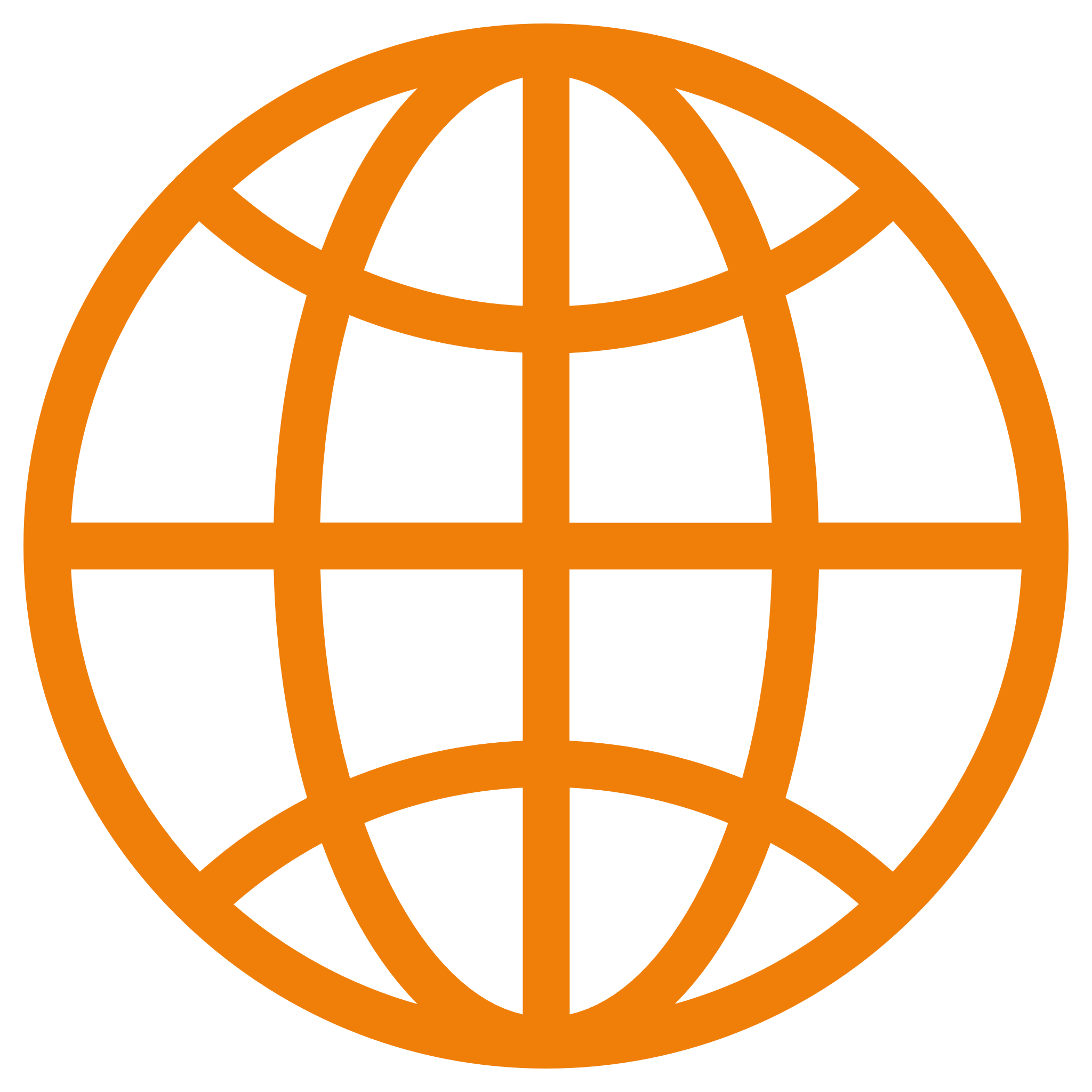 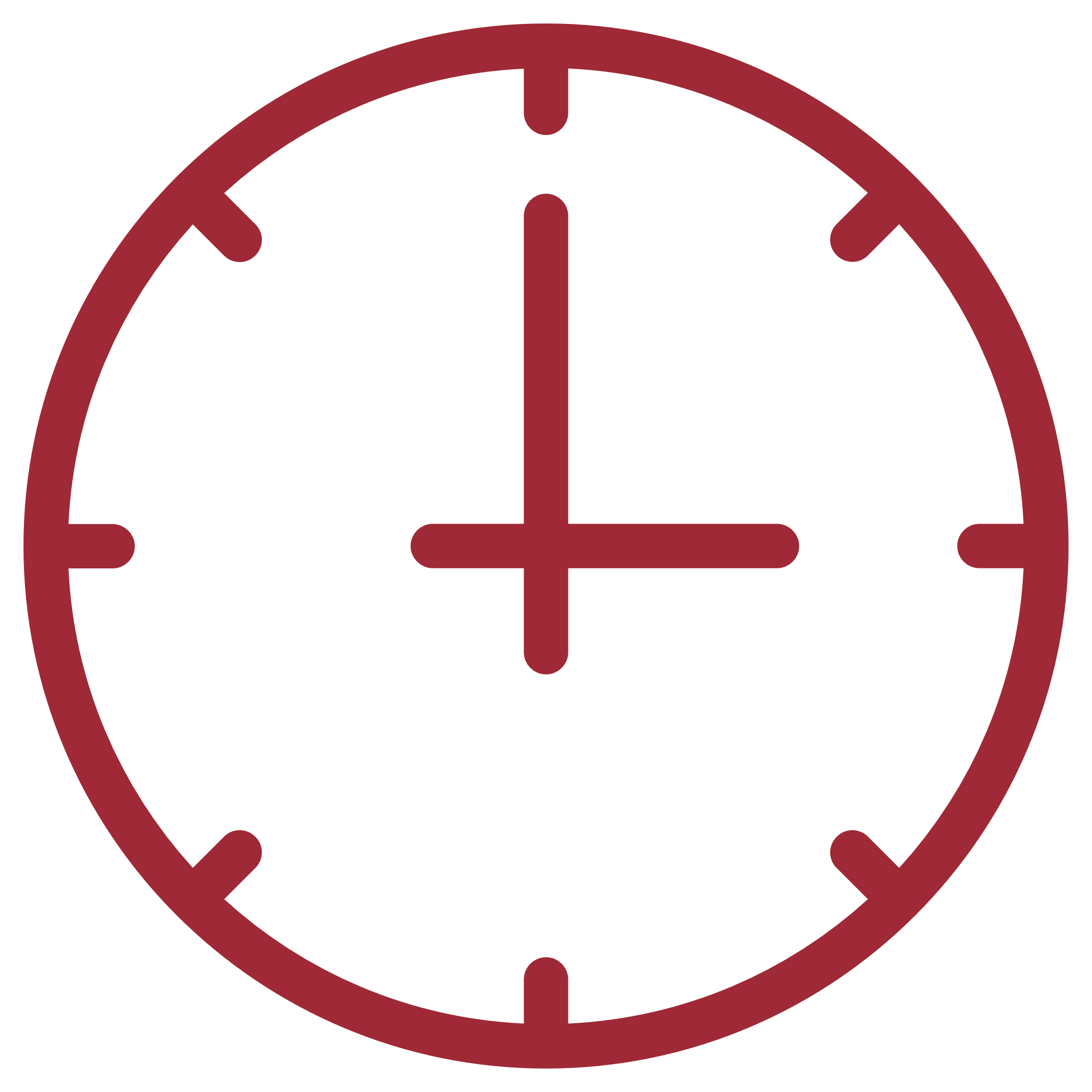 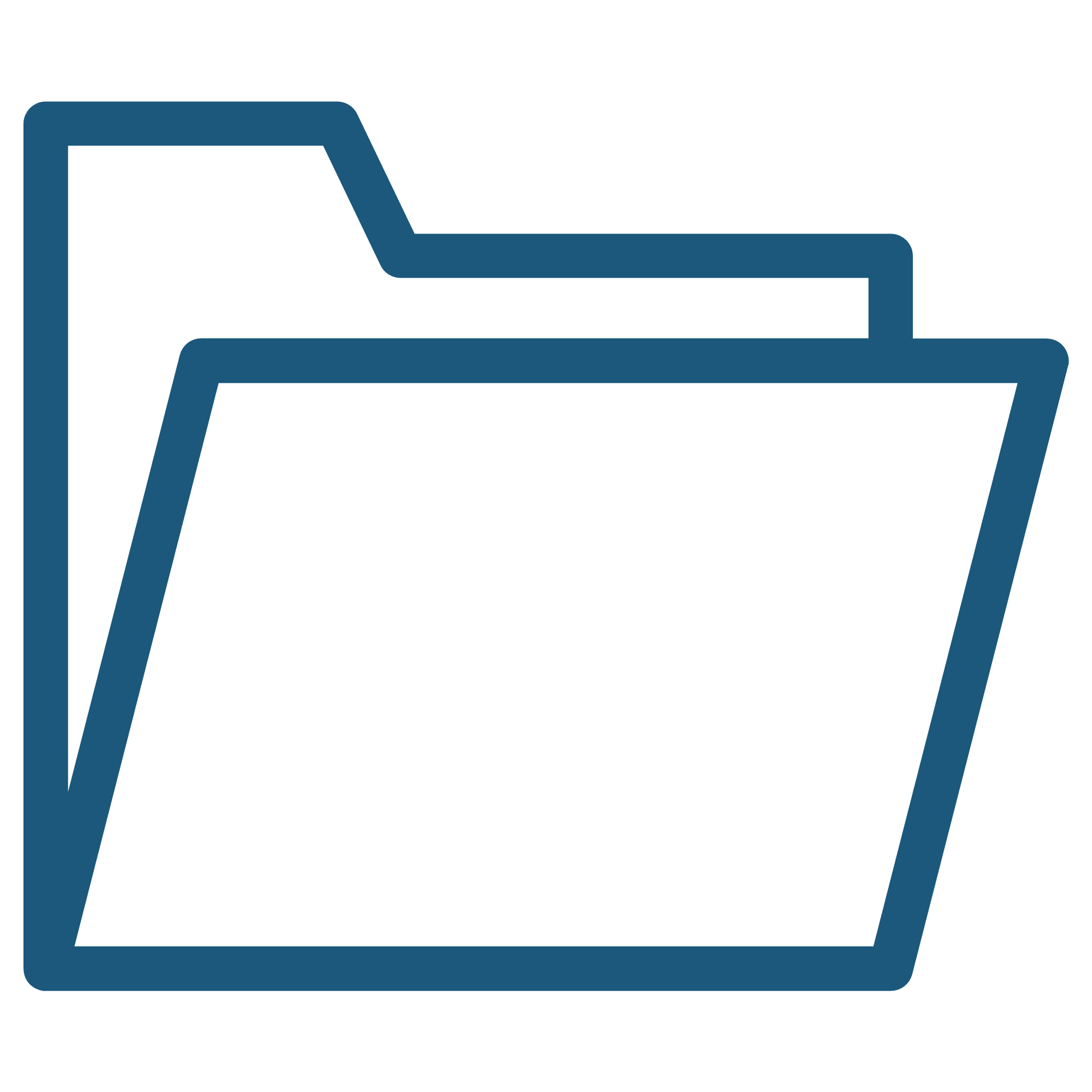 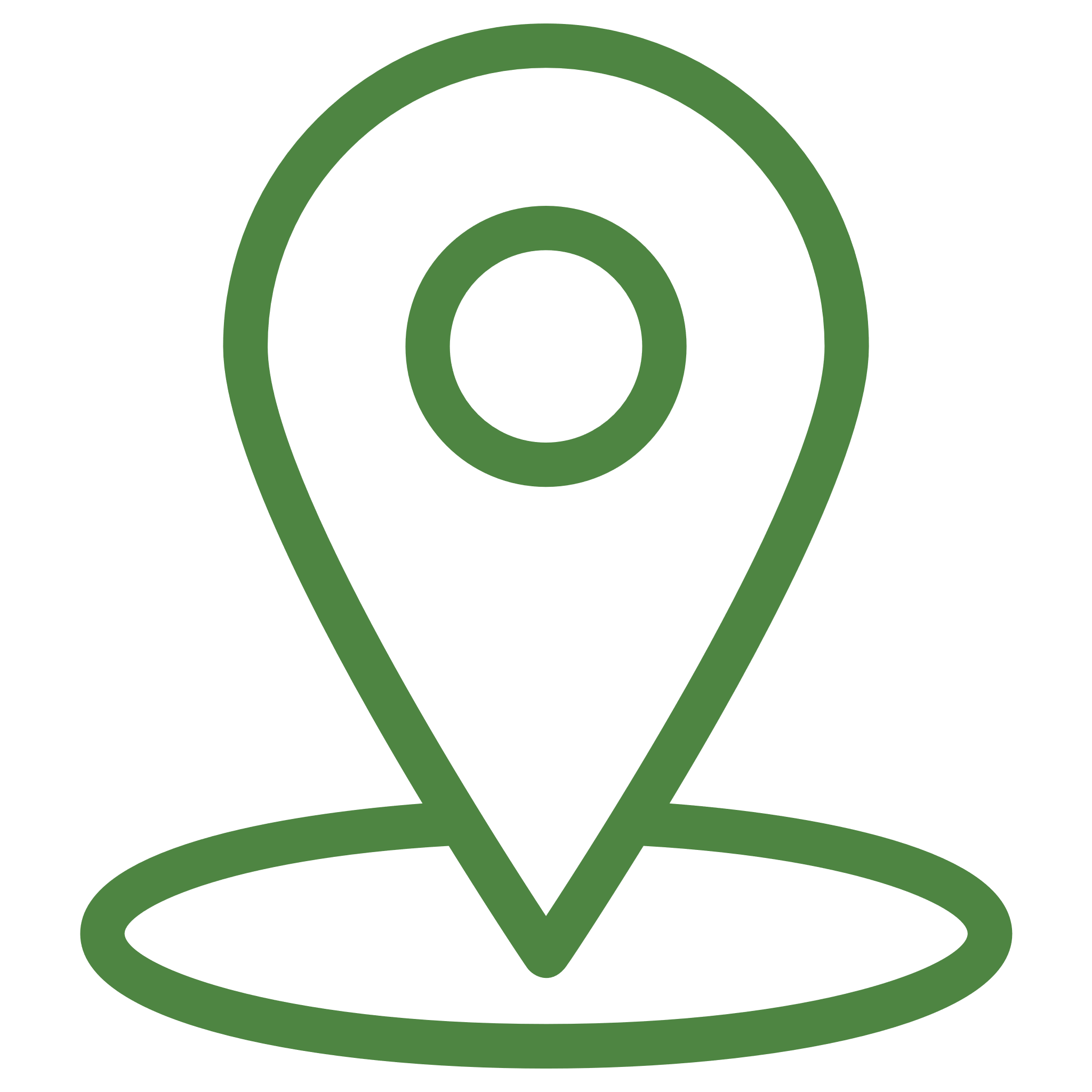 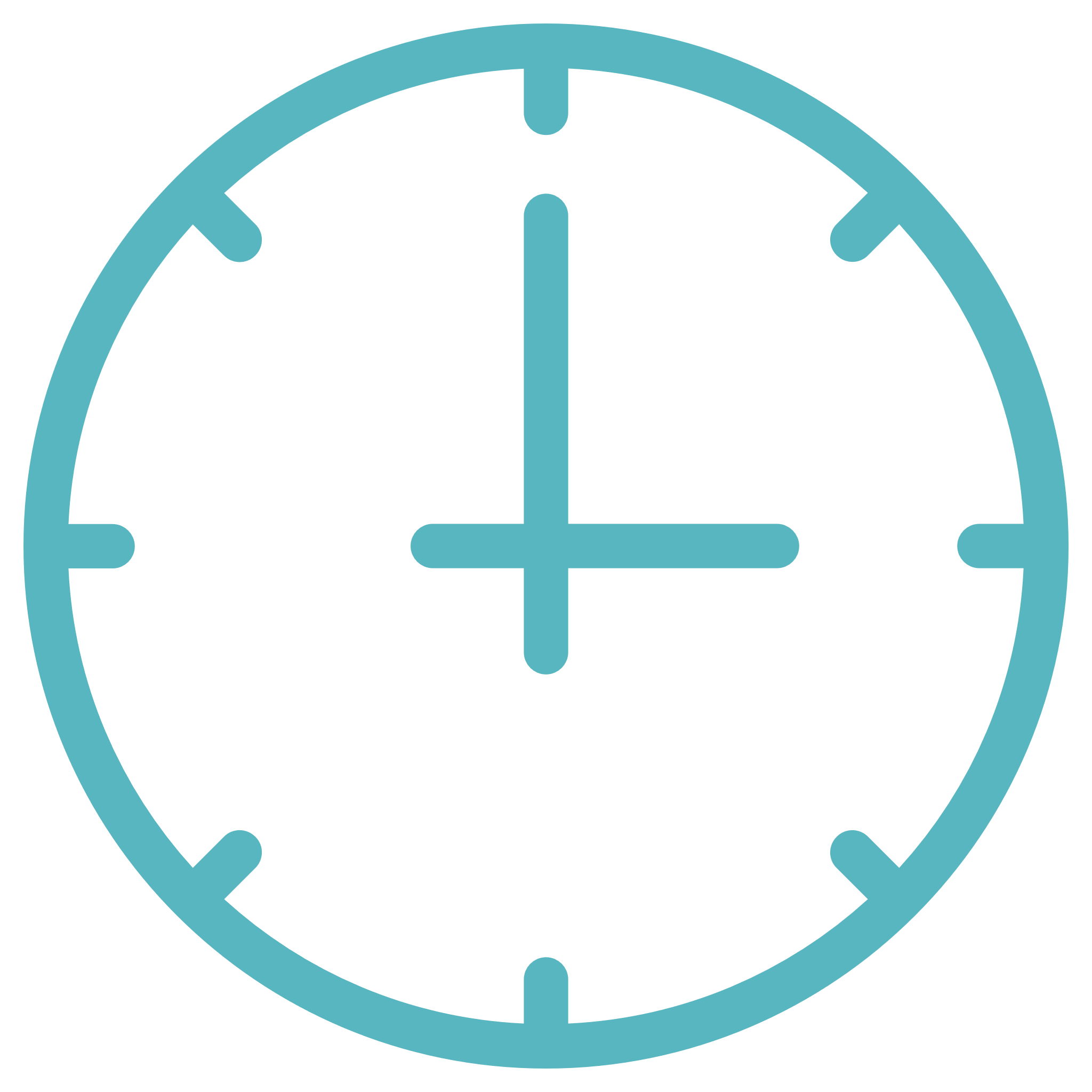 Директор
Зам по ВР
Зам. по УВР
Зам. по УВР
Алиева 
Патимат 
Алиевна
Магомедова 
Загра 
Гаджиевна
Магомедов Абдулмажид 
исрапилович
Джаватханова 
Атигат 
Камиловна
Магомедов 
Шамиль 
Абасович
Шаблоны презентаций с сайта presentation-creation.ru
ЛОКАЛЬНЫЕ АКТЫ
Оглавление. 
Локальные акты, регламентирующие административную и финансово-хозяйственную деятельность: 
1.1.Положение о школьном сайте	
1.2. Правила размещения на сайте в информационной телекоммутационой сети «Интернет» информации об Учреждении.
1.3. Правила использования сети Интернет в Школе.
1.4. Правила работы с электронной почтой.
1.5. Положение о публичном докладе.
1.6. Положение о школьной библиотеке.
1.7. Положение о комиссии по охране труда.
1.8. Положение об организации питания учащихся.
1.9. Положение об архиве.
1.10. Порядок ознакомления с документами образовательной организации поступающих в нее лиц, при приеме в образовательную организацию.  
1.11.Положение о порядке учета мнения родителей (законных представителей) при принятии локальных нормативных актов, затрагивающих интересы обучающихся.
1.12. Порядок выбора учебников и учебных пособий.
1.13. Порядок организации и проведения самообследования в образовательном  учреждении. 
Локальные акты, регламентирующие вопросы организации образовательного процесса:
2.1. Положение о порядке приёма обучающихся в школу.
2.2. Положение о единых требованиях к одежде и внешнему виду обучающихся.
2.3. Положение об общественных организациях учащихся.
2.4. Положение о порядке перевода на индивидуальное обучение на дому.
2.5. Положение о промежуточной аттестации учащихся.
2.6. Положение об итоговой аттестации учащихся 9 – 11 классов.
ЛОКАЛЬНЫЕ АКТЫ
2.7. Положение о  безотметочном обучении.
2.8 Положение о дежурстве по школе.
2.9. Положение о школьных предметных неделях.
2.10. Положение о школьной предметной олимпиаде.
2.11.Положение  о внеурочной деятельности.
2.12. Положение о научно-исследовательской деятельности обучающихся.
2.13. Положение о работе с одарёнными детьми.
2.14. Положение о внедрении в образовательный процесс  ФЕДЕРАЛЬНОГО ГОСУДАРСТВЕННОГО СТАНДАРТА ОСНОВНОГО ОБЩЕГО ОБРАЗОВАНИЯ (ФГОС ООО)
2.15. Положение о предпрофильной подготовке обучающихся.
2.16. Положение о группе продленного дня.
2.17.Положение о  дополнительных образовательных услугах.
2.18. Положение о переводе в следующий класс, отчислении и восстановлении учащихся.
2.19. Положение о ведении классного журнала.
2.20.Положение  о внутришкольном контроле.
2.21.Положение о домашнем задании для учащихся. 
2.22. Положение о системе внутреннего мониторинга качества образования.
2.23. Положение о мерах социальной поддержки учащихся.
2.24. Положение о поощрениях и дисциплинарных взысканиях, о порядке применения к обучающимся и снятия с обучающихся дисциплинарного взыскания. 
Локальные акты, регламентирующие отношения образовательного учреждения с работниками и организацию учебно-методической работы:
3.1. Положение об организации проведения аттестации педагогических работников.  
3.2.Положение об аттестационной комиссии.
3.3.Положение о методическом совете.
3.4.Положение о методическом объединении учителей.
ЛОКАЛЬНЫЕ АКТЫ
3.5.Положение  о руководителе методического объединения.
3.6. Положение о рабочей программе педагога.
3.7. Положение о составлении календарно – тематического планирования.
3.8. Положение о методической  неделе.
3.9.Положение о творческих группах педагогов.
3.10.Положение  об учебном кабинете.
3.11.Положение о смотре учебных кабинетов.
3.12.Положение по организации и планированию учебной, воспитательной и методической работы. 
3.13. Положение о педагогической этике и нормах профессионального поведения.
3.14. Положение о совещании при директоре. 
3.15. Положение о совещании при заместителе директора школы по УВР.
3.16. Положение о защите персональных данных учителей, техперсонала, обучающихся и их родителей.
3.17. Положение о формах обучения.
3.18. Положение о профессиональной переподготовке и повышении квалификации педагогических работников.
3.19. Положение о комиссии по урегулированию споров между участниками образовательного процесса.
3.20.Положение о материальном стимулировании работников.
3.21.Положение по оборудованию и содержанию учебных помещений (учебных кабинетов, лабораторий и спортивных залов).
3.22. Положение о внеурочных мероприятиях, проводимых в учреждении, не предусмотренных стандартом образования (балы, дискотеки, вечера, спортивные соревнования и т.п.).
3.23. Правила внутреннего трудового распорядка работников школы.
4.3. Положение  о родительском комитете.
4.4. Положение об органах ученического самоуправления (УСУ).
ЛОКАЛЬНЫЕ АКТЫ
4.5.Положение о проведении Дней ученического самоуправления (УСУ).
V.   Локальные акты, регламентирующие вопросы организации воспитательной работы:
5.1.Правила поведения учащихся в школе.
5.2. Положение о Совете профилактики безнадзорности и правонарушений  среди обучающихся     
5.3.  Положение  об учете  неблагополучных  семей.
5.4. Положение  о классном руководстве.
5.5. Положение о методическом объединении классных руководителей.
5.6. Положение о мониторинге деятельности классного руководителя.
5.7. Положение  о классном часе.
5.8. Положение об организации системы классных часов.
5.9.Положение  о родительском собрании.
5.10. Положение о  постановке на внутришкольный учёт обучающихся и семей, требующих особого педагогического внимания.
Порядок оформления возникновения, приостановления и прекращения отношений между МКОУ «Рахатинская СОШ»   и обучающимися и (или) родителями (законными представителями) обучающихся
ПОЛОЖЕНИЕ об организации питания обучающихся, о совете по питанию.
Положение о консультационном центре.
Положение об организации дополнительного образования.
Положение об дистанционном обучении.
Положение о дружине юных пожарных.
Положение о рабочей группе по разработке ООП.
Положение о школьной службе примирения.
Положение о нормах профессиональной этики педработников.
Положение о внутриучрежденческом контроле(Дополнения при переходе на ББЖ)
Положение о бракераж ной комиссии родительского контроля.
ЛОКАЛЬНЫЕ АКТЫ
Положение о дежурстве.
Положение о планирование мероприятий.
Положение о школьном центре здоровья.
Положение об антинаркотической комиссии в школе.
Положение о конфликте интересов работников в школе.
Положение о родительском контроле организации горячего питания обучающихся.
Положение о проведении ВПР.
Положение «Проверка библиотечного фонда. Сдача - приём фонда».
Положение об организации наставничества.
Положение о школьном музее. 
Положение о регламенте использования ресурсов сети «Интернет».
Положение о защите детей от информации, причиняющий вред их здоровью и развитию.
Положение школьной медиатеки.
Положение о постоянно действующей комиссии по списанию материальных ценностей.
Положение о системе оценивания в начальной школе в условиях перехода на ФГОС.
Положение об организации безопасных перевозок на школьном транспортном средстве обучающихся.
Положение об организации деятельности первичного отделения Общероссийской общественно-государственной детско -юношеской организации «РДШ».
Положение о рабочей группе по введению и реализации ФГОС начального и основного общего образования нового поколения.
Положение  об организации перевозок обучающихся МОУ школьными автобусами в МР «Ботлихский район».
Положение советника руководителя ОО по воспитательной работе и работе с детскими объединениями.
Положение о порядке распределения стимулирующих выплат за качество труда работников.
Положение о конфликте интересов.    
                                                                                                                                                                                            https://rakhat.dagestanschool.ru/?section_id=51
Объект исследования – система управления общеобразовательным учреждением.
Предмет исследования – управление инновационными процессами в школе.
Цель исследования – разработка модели управления инновационными процессами на школьном уровне.
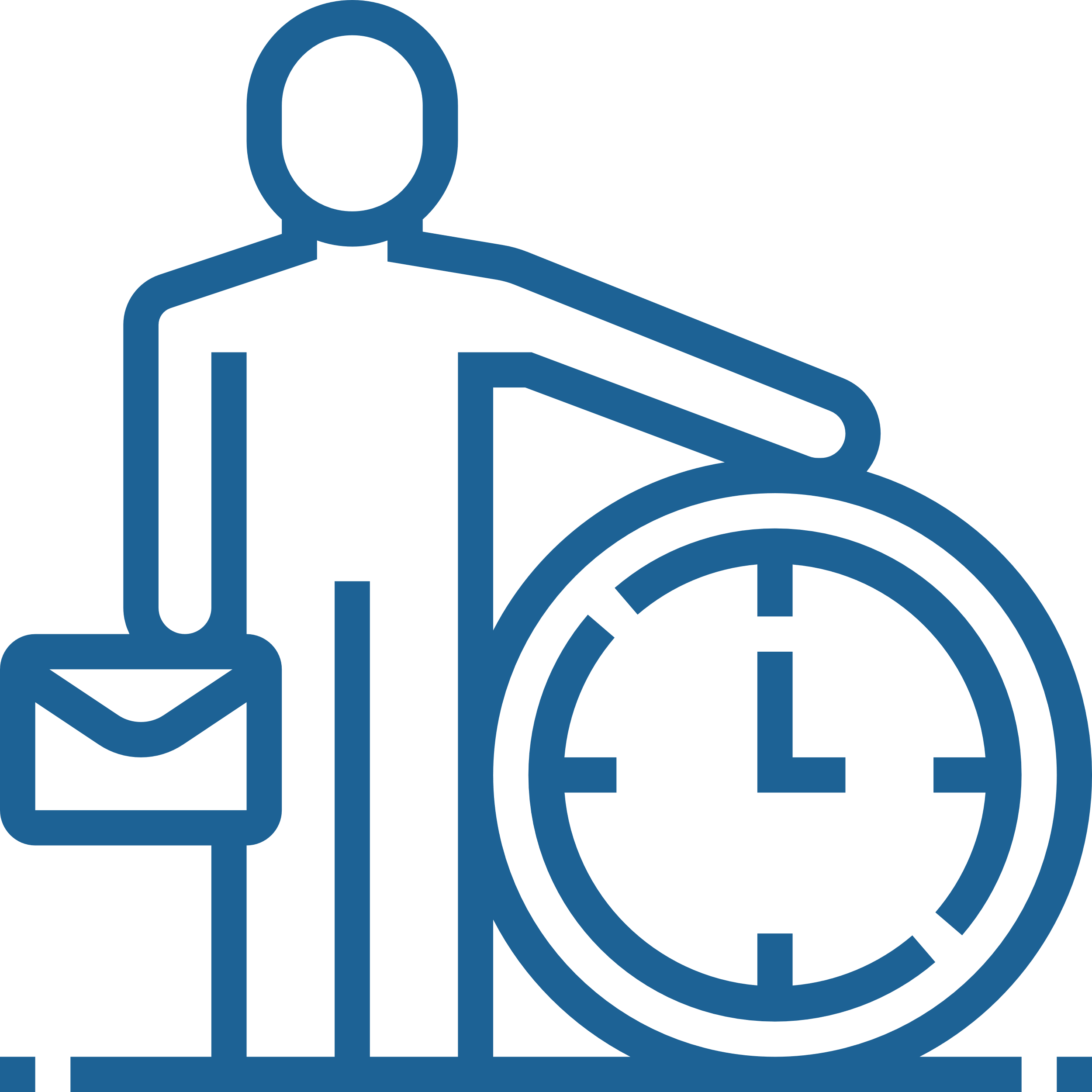 Шаблоны презентаций с сайта presentation-creation.ru
Задачи исследования:
Провести анализ теории и практики по управлению образовательными системами в контексте обеспечения инновационных процессов в школе.
Разработать школьную модель управления инновационными процессами.
Экспериментально применить смоделированную систему управления инновационными процессами в школе
Шаблоны презентаций с сайта presentation-creation.ru
Гипотеза исследования: управление инновационными процессами на школьном уровне обеспечивается, если:
представляет собой непрерывный процесс, имеющий циклический характер и осуществляющийся в рамках системы управления, компоненты которой диалектически взаимосвязаны и обусловлены и приобретают содержательную и функциональную определенность лишь в структуре целостного процесса управления школой;
базируется на принципах организации школьного субъекта управления (демократизация и гуманизация; системность и целостность в управлении; рациональное сочетание централизации и децентрализации; единство единоначалия и коллегиальности; объективность и полнота информации);
включает в себя: 
создание творческой атмосферы; 
культивирование интереса к инновациям и новшествам; 
инициирование освоения новых образовательных технологий; 
интеграцию перспективных нововведений и продуктивных проектов в действующую образовательную систему школы.
Шаблоны презентаций с сайта presentation-creation.ru
«innovatio» (от лат.) – нововведение, изменение, обновление
«Инновация» – деятельность по созданию, освоению, использованию и распространению нового, с целенаправленным изменением, вносящим в среду внедрения новые элементы, вызывающие переход системы из одного состояния в другое      
     («Современный словарь иностранных слов»)
Шаблоны презентаций с сайта presentation-creation.ru
Отличия классической и новой парадигмы образования
Шаблоны презентаций с сайта presentation-creation.ru
Внедрение ИОСО предполагает изменения в компонентах образовательной системы
В содержании обучения:
1. СО (ЗС+ОУК)
2.  Формирование ОУК  является средством повышения КО
3. Учить не всех сразу, а каждого
В технологии ОП:
1. Каждому ученику свой ИОУП
2. Последовательность и поэтапность  изучения тем как норма
В управлении ОП:
1.  Меняется характер отношений «учитель–ученик» (соуправление)
В результате:
Формируется самоопределение (выбор собственной траектории движения)
Повышается ответственность за собственный выбор и результаты обучения
Шаблоны презентаций с сайта presentation-creation.ru
Инновационные изменения в школьном воспитании
Индивидуализация процесса усвоения знаний, умений, навыков через индивидуально-ориентированный учебный план (ИОУП), важное условие при этом – учить не всех сразу, а каждого
Утверждение субъект-субъектных отношений, переход от монолога к диалогу  – конкретные формы проявления гуманизации 
Ведущей деятельностью в учебном процессе является взаимопередача тем, основанная на теории Гальперина (поэтапное освоение знаний) и методика Ривина
Содержание обучения (знаниевый стандарт + общие умения коммуникации (ОУК)), формирование ОУК -средство повышения качества обучения
Процесс воспитания необходимо рассматривать как возможность формирования нравственных и волевых качеств личности  через сотрудничество всех субъектов образовательного процесса. 
Коллективное творческое дело (по И.П. Иванову) – эффективный инструмент.  
Отношения «учитель-коллектив учеников» рождающегося соуправления
Государственно-общественное управление как управленческая инновация
Директор
Управляющий совет (УС)
Педагогический совет
Служба мониторинга
Методический совет
Коллектив школы
Управление инновациями
Управление – целеустремлённая деятельность, направленная на обеспечение становления, стабилизации, оптимального функционирования и обязательного развития образовательного учреждения.
Управление инновационными процессами в школе – это часть внутришкольного управления, которая путем планирования изменений, организации, мотивации, контроля обеспечивает разработку и освоение новшества, направленного на повышение результативности деятельности образовательного учреждения.
Модель управления инновационными процессами  в школе
Управление инновациями в школе
Мониторинг инновационной деятельности
Критерии введения инноваций в школу: 
новизна (каковы её суть, уровень?)
оптимальность (эффективность) 
результативность (устойчивость положительных результатов в деятельности учителей) 
возможность творческого применения инновации в школе
Результаты работы
Интерпретированы научные подходы к управлению инновационными процессами в образовательном учреждении.
Выявлены факторы, сдерживающие внедрение инноваций в управленческую деятельность (изменение управленческих отношений, риск и неопределенность результатов, возникновение непредвиденных проблем и отрицательных последствий), определены критерии эффективности управления инновационными процессами в общеобразовательном учреждении;
Предложен механизм управления инновационными процессами в школе.
Смоделированная система управления инновационными процессами используется в реальном образовательном процессе в школе.
СПАСИБО ЗА ВНИМАНИЕ
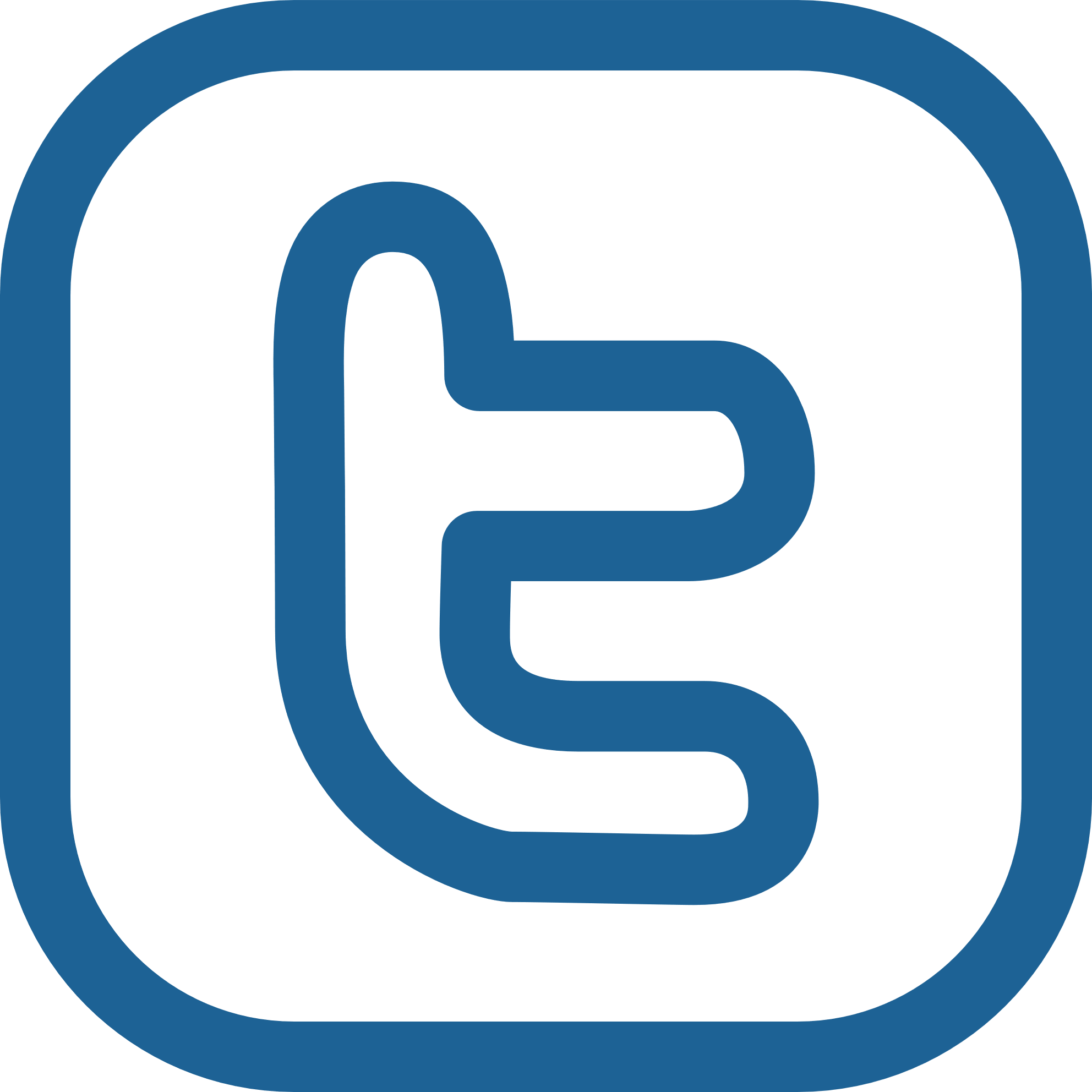 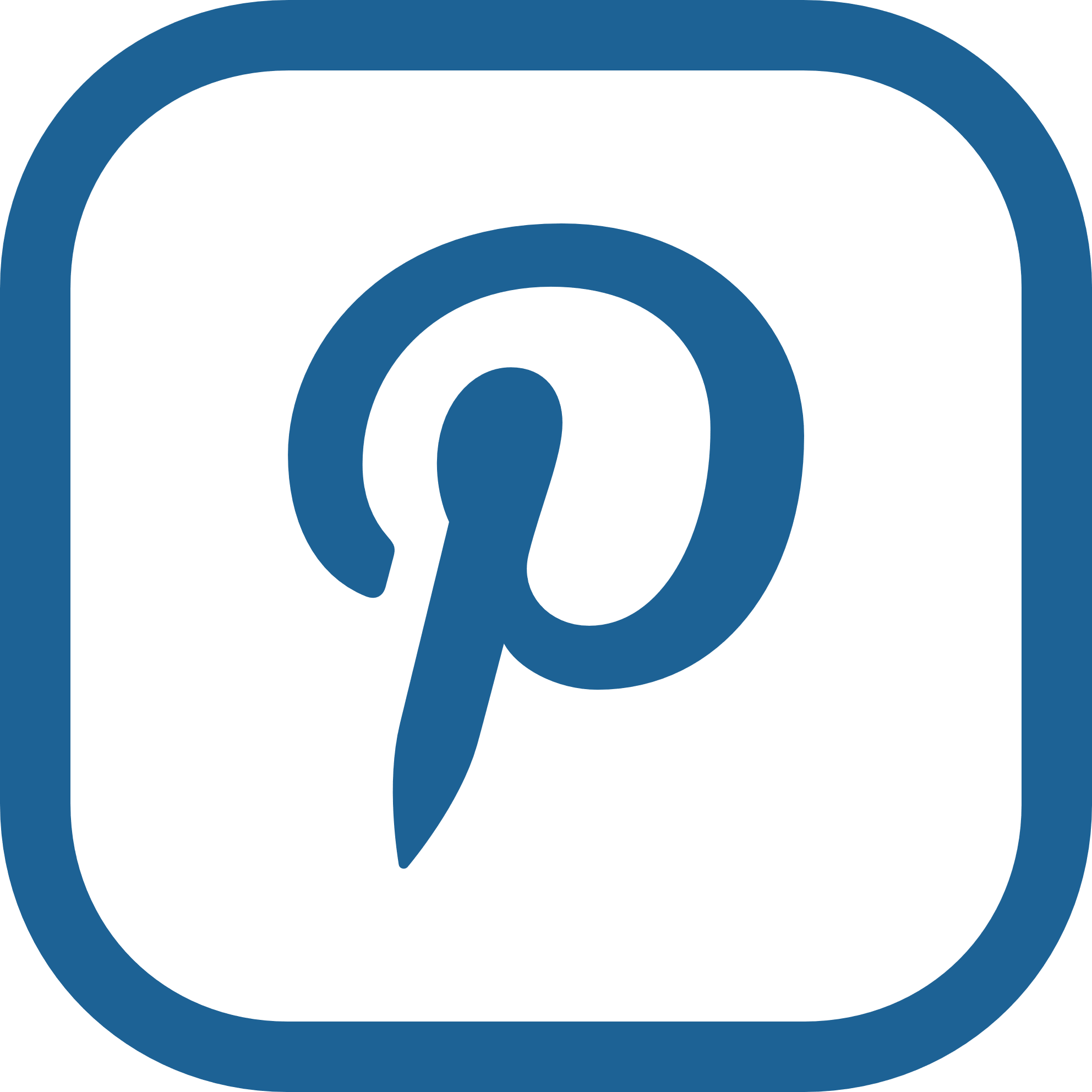 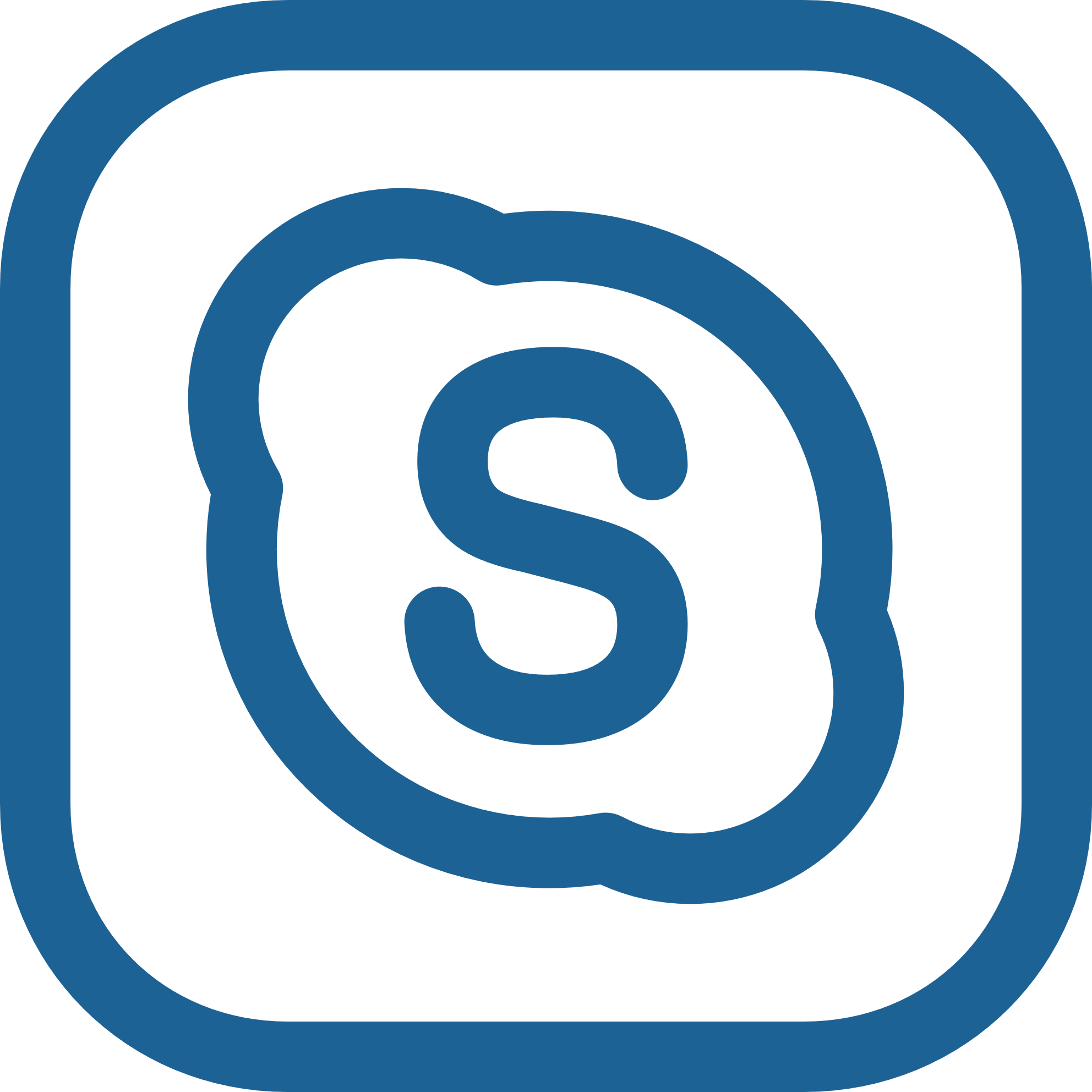 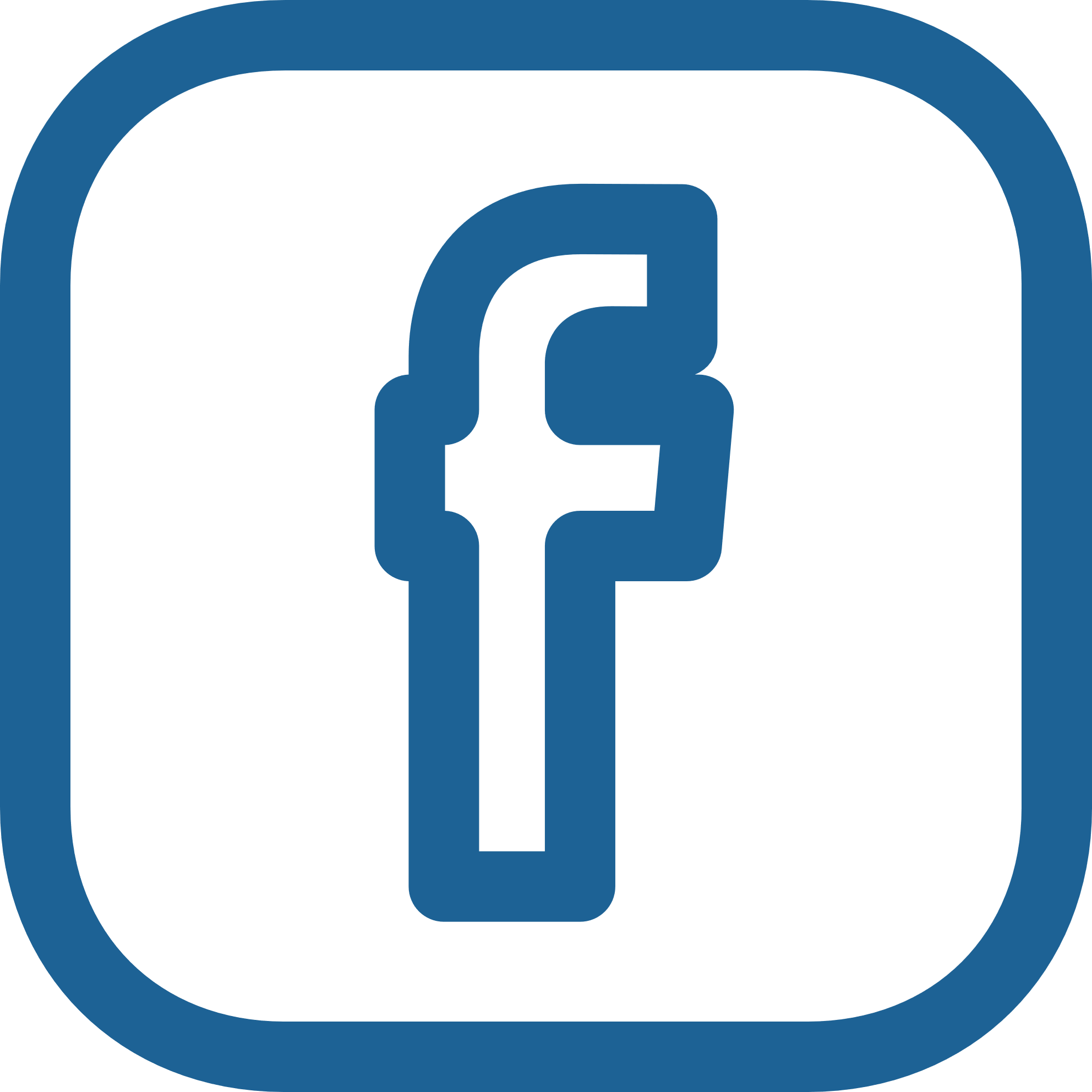